Dynamic Spirometry
By

Dr. Ola Mawlana
Objectives
At the end of this session, students should be able to:
Perform a dynamic spirometry test on a fellow student.
Describe the two graphs recorded by dynamic spirometry, namely: flow-volume loop (FVL) and the volume-time curve (forced expiratory curve “FEV1” curve forced expiratory curve (FEV1 curve).
Analyze the components of each graph; FVL and FEV1 and describe their normal appearance.
5. Calculate the forced expiratory volume in the first second (FEV1) and forced vital capacity (FVC) and the FEV1/FVC ratio from the FEV1 curve.
6. Calculate the FVC, peak expiratory flow rate (PEFR), peak inspiratory flow rate (PIFR) and maximal expiratory flow rate at 50% of the forced vital capacity (MEF50).
7. Analyze the components of each graph in both obstructive and restrictive lung diseases
8. Differentiate between both obstructive and restrictive lung diseases
Dynamic Spirometry
Spirometry 

It is the most basic and frequently performed test of pulmonary (lung) function.
It is concerned with the measurement of flow and volume of air entering and leaving the lungs.
Dynamic?
- Performed at forcible and max effort against time 
- Measures the rate at which the lung changes volume during forced  breathing.

Forced vital capacity 
The max volume of air that can be forcibly and rapidly exhaled following a max inspiration.
Equipment
Dynamic spirometer
Nose clip.
Disposable mouth piece.
Dynamic Spirometer
Procedure
Insert a new disposable mouthpiece into the flow sensor (SP-250).
Hold the sensor in an upright position. 
Insert the mouthpiece in the oral cavity (mouth) and seal the lips tightly around the mouthpiece. 
Place the nose clip on the subject’s nose to avoid air escaping through nostrils.
While subject is standing, allow him/her to breathe normally through mouthpiece, approximately 3 normal breaths to record TV.
Then ask the subject to inhale as deep as possible and then follow it with a fast and forceful exhalation. The exhalation should be as fast and forceful as possible.
Two types of graphs may be recorded.
Two types of curves can be obtained
Forced Expiratory Curve
The subject takes a maximal inspiration and then exhales as rapidly, as forcibly,& as maximally as possible.
A plot of volume against time.
A normal volume-time graph (FEV1 curve).
FEV1 
 Volume of air expelled in the 1st sec of forced expiration starting from full inspiration

Plateau: FVC  

 FEV1 % or ratio 
(FEV1/FVC) * 100 
Fraction of the VC expired during the 1st  sec of a forced expiration (NL 70%-80%)
- FEV1 is a useful measure of how quickly the lungs can be emptied.
- The ratio is a useful index of airflow limitation.
Normal FEV1 values (% predicted).
ATS=American Thoracic Society, 
ERS=European Respiratory Society
FVC
5
4
FEV1 = 4L
FVC  = 5L
FEV1/FVC = 0.8
Volume, liters
3
2
1
1
2
3
4
5
6
1
Time, sec
A normal flow-volume loop.
Differences between Obstructive and Restrictive Airway Diseases
Obstructive pulmonary diseases
-   MEF50↓
Effort independent part of curve: 
     concave (Curvilinear)
PEFR normal or ↓ in severe cases
-   Inspiratory loop Normal
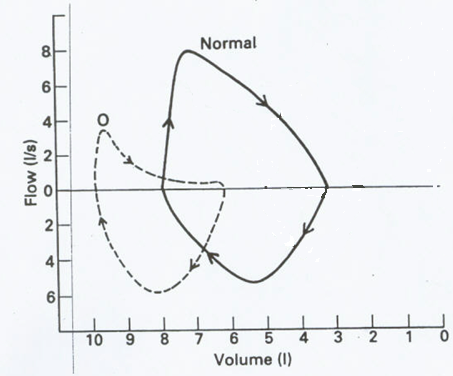 Restrictive pulmonary disease
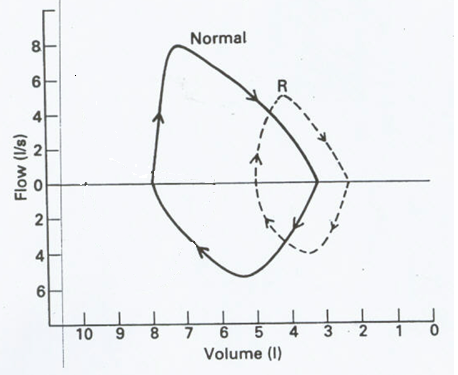 Miniature loop (elliptical)
All flow parameters ↓
Obstructive Disease
Normal
5
FEV1 = 1.8L
FVC = 3.2L
FEV1/FVC = 0.56
=56%
4
3
Volume/ liters
2
1
Obstructive
1
2
3
4
5
6
Time, seconds
Restrictive Disease
5
Normal
4
3
Volume ( liters)
FEV1 = 1.9L
FVC = 2.0L
FEV1/FVC = 0.95
= 95%
2
1
1
2
3
4
5
6
Restrictive
Time (seconds)
Differences between Obstructive and Restrictive Airway Diseases
Dynamic Spirometry was done on 3 patients, the results were the following:

A. FEV1= 4L , FVC=5L
FEV1/FVC=80% 			

B. FEV1=1.2L , FVC=3L
FEV1/FVC=40% 			

C. FEV1= 2.7 L, FVC=3L
FEV1/FVC= 90%
Thank You